Ошибки при закладке ягодных насаждений (смородины, крыжовника, малины, жимолости)
Денис Помолейко, начальник производства К(Ф)Х «Сад» Помолейко А.В. (Беларусь)
1
ВЫБОР УЧАСТКА
участок должен быть подобран таким образом, чтобы исключить застои холодного воздуха; 
 не подходят земли с высоким уровнем грунтовых вод; 
 желательно наличие ветрозащитных полос, но при этом участок          должен быть вентилируемым; 
 в обязательном порядке нужно учитывать кислотность почвы для каждой культуры. Так, например, для малины, смородины и крыжовника  нужна слабокислая почва 5,5-6,5 pH, для жимолости – нейтральная 6,5-7,0 pH.
 по гранулометрическому составу 
лучшими являются почвы со средним
 и легким суглинком.
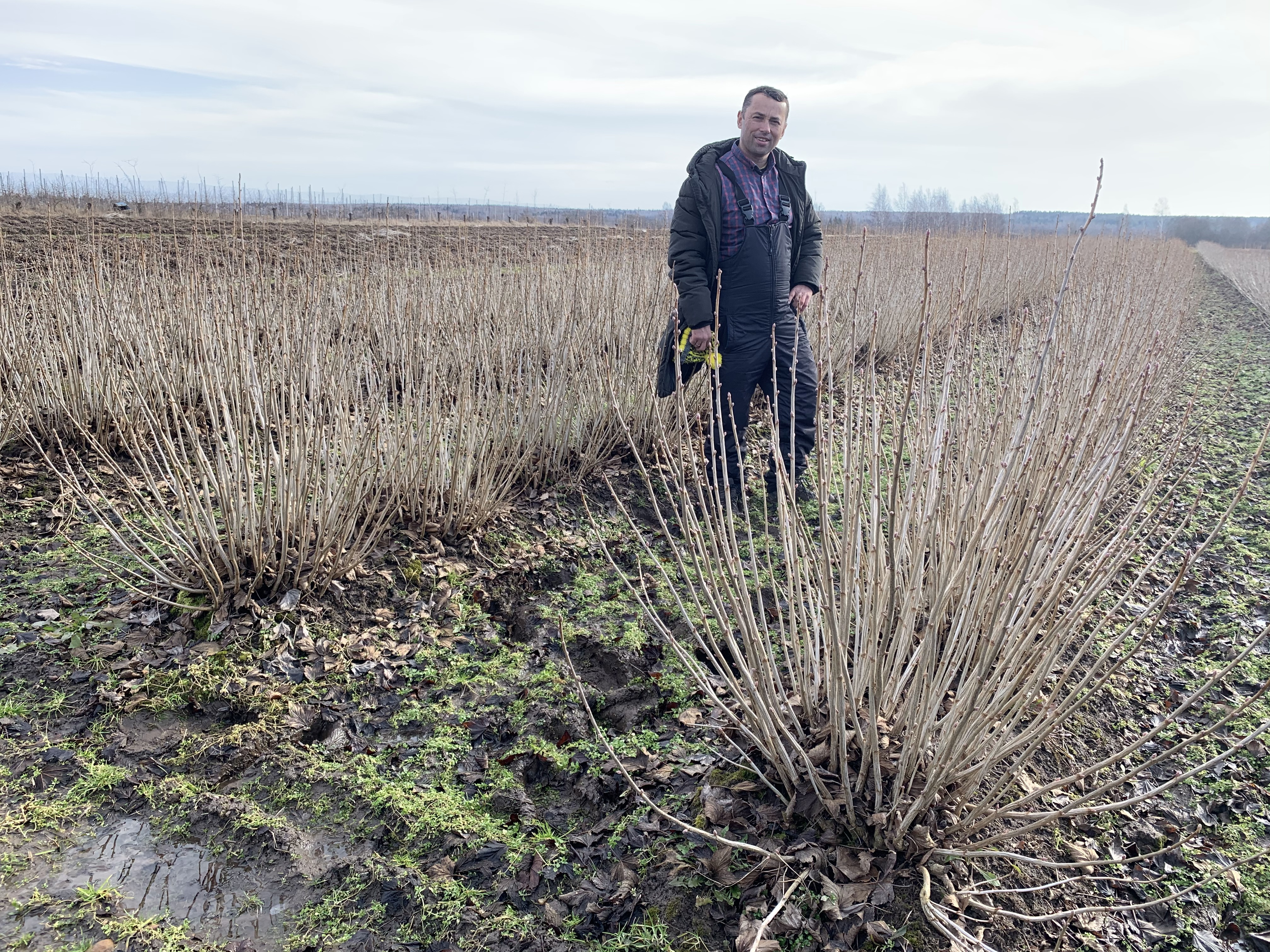 Ошибки при закладке ягодных насаждений (смородины, крыжовника, малины, жимолости)
2
ПОДГОТОВКА ПОЧВЫ
Подготовку желательно начинать за два года до посадки ягодников, но допускается и за год.


 


Озимые сидераты высеваются в сентябре,
 яровые весной, в первой- второй половине лета. 
Запахивать сидераты необходимо до распускания цветков.
 Желательным является внесение минеральных удобрений 
из расчета 150 кг действующего вещества калия, 
100-150 кг  действующего вещества фосфора.
 Если ягодники закладывают весной, то сидераты 
сеют осенью, затем дискуют и запахивают, 
при осенней закладке ягодников те же операции 
за несколько недель до посадки ягодных насаждений.
Снова дискуем
Обрабатываем глифосат содержащими препаратами.
Взрыхлить и выровнять почву (дискование, вспашка).
Даем возможность прорасти многолетним сорнякам
Снова дискуем
Высеваем сидераты
Ошибки при закладке ягодных насаждений (смородины, крыжовника, малины, жимолости)
3
СРОКИ ПОСАДКИОСЕННЯЯ ПОСАДКА РАСТЕНИЙ С ОКС
С 10 СЕНТЯБРЯ – 20 СЕНТЯБРЯ (КОГДА СПАДЕТ ЖАРА) – 
ДО НАСТУПЛЕНИЯ  ЗИМЫ
СМОРОДИНА, 
КРЫЖОВНИК 
И 
ЖИМОЛОСТЬ
С 10 СЕНТЯБРЯ – 20 СЕНТЯБРЯ (КОГДА СПАДЕТ ЖАРА) – 
НЕ ЗАТЯГИВАТЬ ДО ЗАМОРОЗКОВ
МАЛИНА
При запоздалой посадке,  не успевшие укорениться растения часто вымерзают из-за воздуха в неуплотненном грунте. Чрезмерное заглубление саженцев малины так же может привести к тому, что растение может погибнуть.
Ошибки при закладке ягодных насаждений (смородины, крыжовника, малины, жимолости)
4
Правила посадки растений весной:

 высаживать растения до распускания почек;

 обязательное наличие полива;

 необходимо уплотнить почву.
Ошибки при закладке ягодных насаждений (смородины, крыжовника, малины, жимолости)
5
БОРЬБА С СОРНОЙ РАСТИТЕЛЬНОСТЬЮ
Посадка на осень по засоренному растительностью участку
Результат такой посадки на 6 год
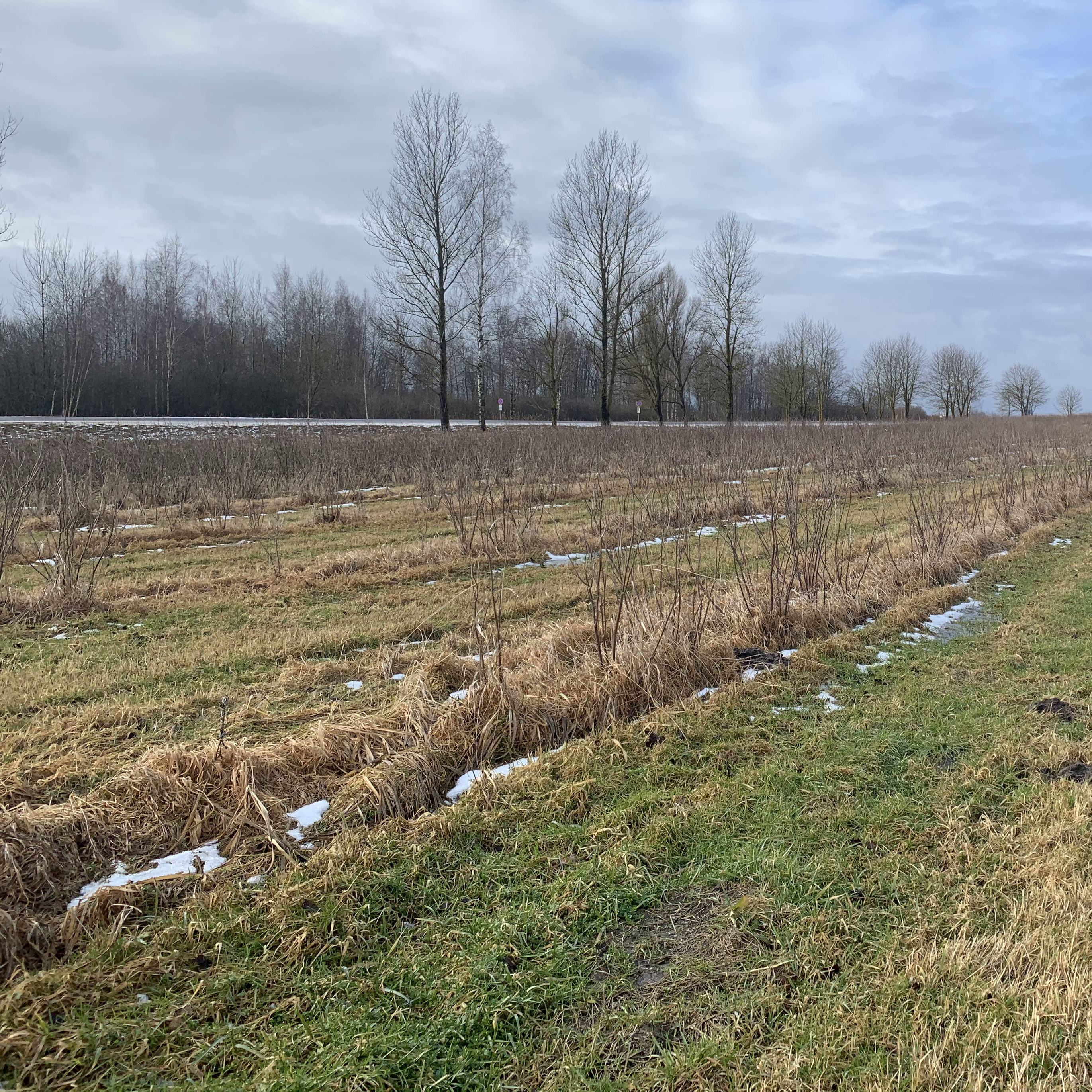 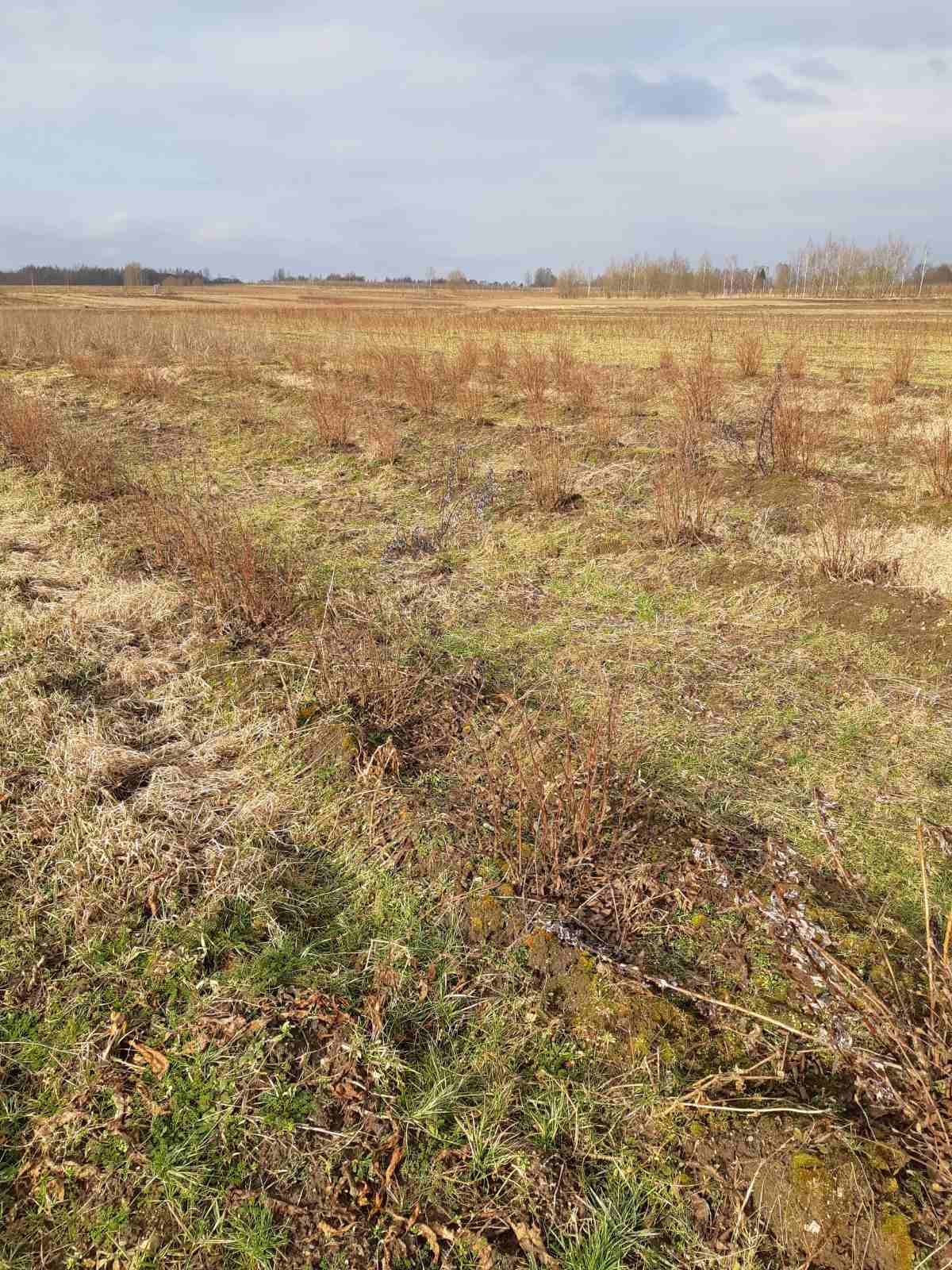 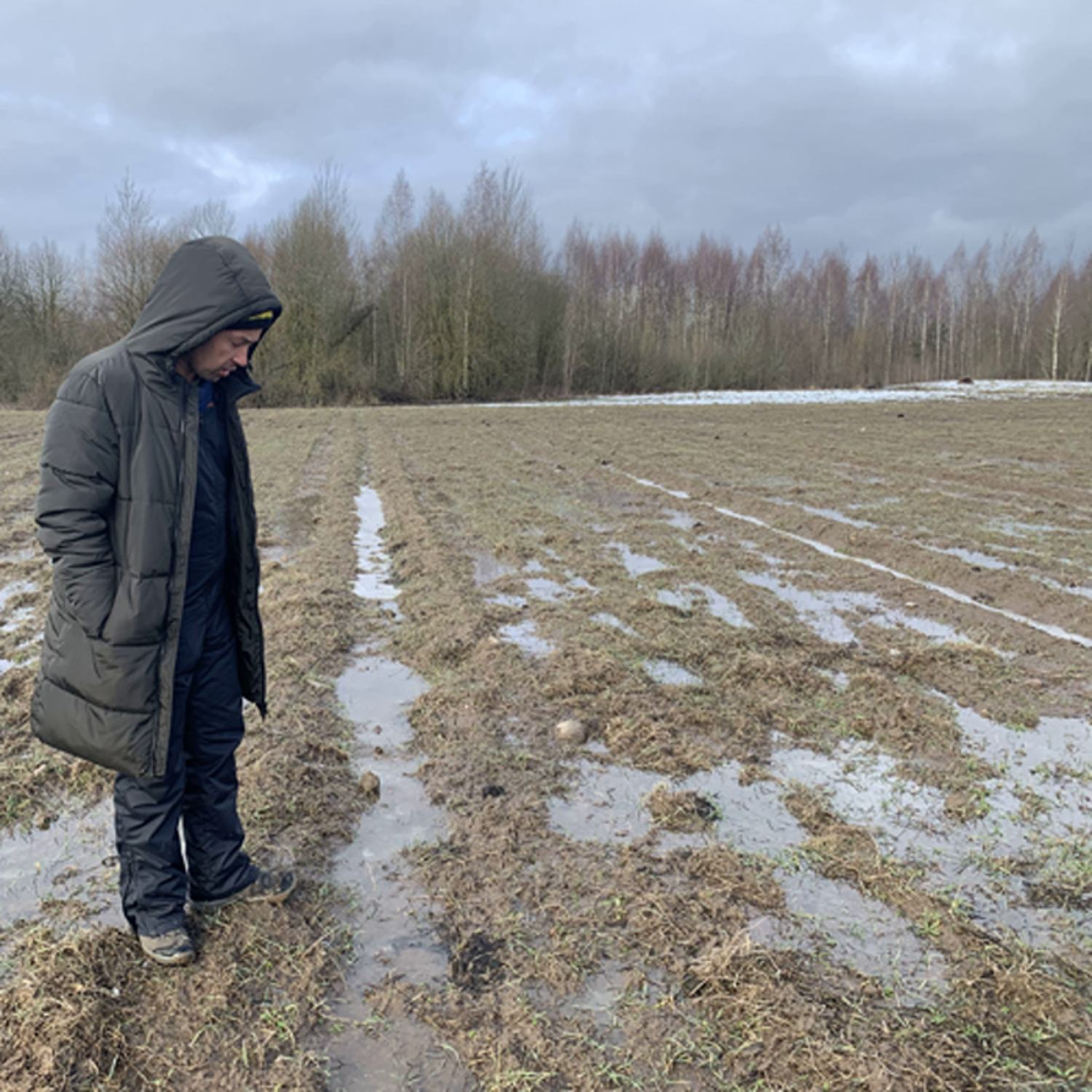 Ошибки при закладке ягодных насаждений (смородины, крыжовника, малины, жимолости)
6
ВЫБОР СОРТА ЧЕРНОЙ СМОРОДИНЫ с коротким периодом съема до 5 дней
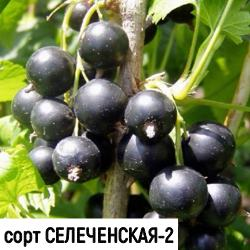 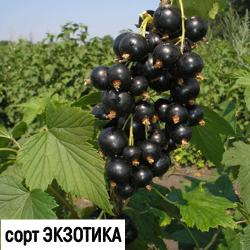 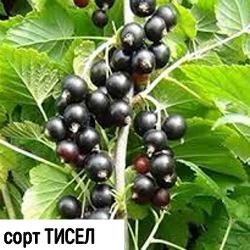 Ошибки при закладке ягодных насаждений (смородины, крыжовника, малины, жимолости)
7
ВЫБОР СОРТА ЧЕРНОЙ СМОРОДИНЫ со средним периодом съёма около 7 дней
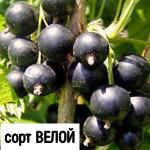 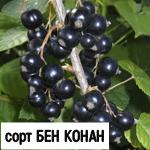 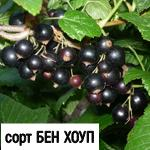 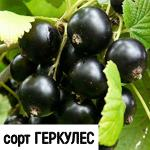 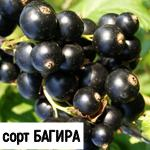 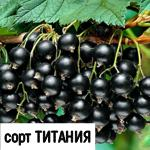 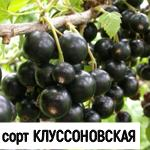 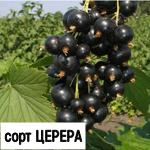 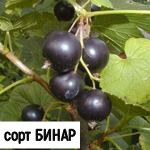 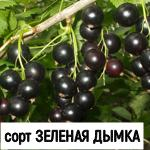 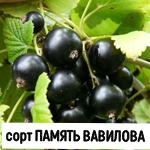 Ошибки при закладке ягодных насаждений (смородины, крыжовника, малины, жимолости)
8
ВЫБОР СОРТА ЧЕРНОЙ СМОРОДИНЫ с продолжительным периодом съема от 7 дней
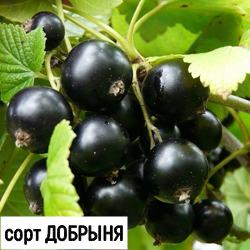 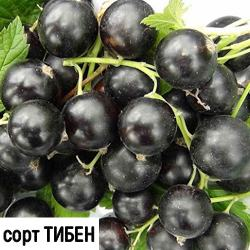 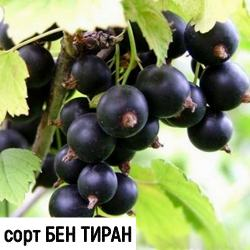 Ошибки при закладке ягодных насаждений (смородины, крыжовника, малины, жимолости)
9
ВЫБОР СОРТА КРЫЖОВНИКА сильно шиповатый
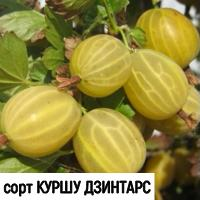 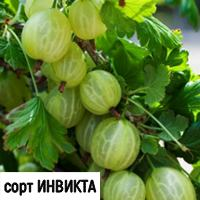 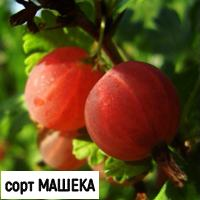 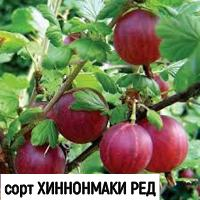 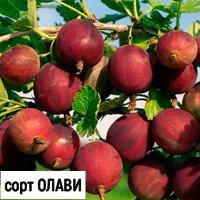 Ошибки при закладке ягодных насаждений (смородины, крыжовника, малины, жимолости)
10
ВЫБОР СОРТА КРЫЖОВНИКА шиповатый
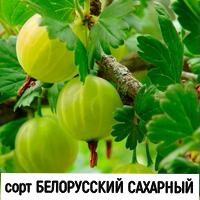 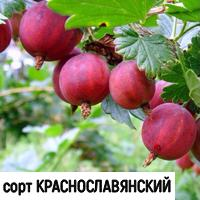 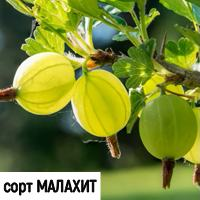 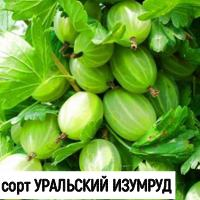 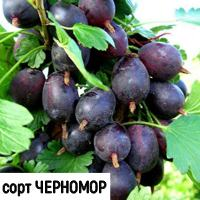 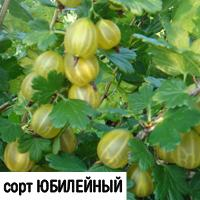 Ошибки при закладке ягодных насаждений (смородины, крыжовника, малины, жимолости)
11
ВЫБОР СОРТА КРЫЖОВНИКА слабо шипные
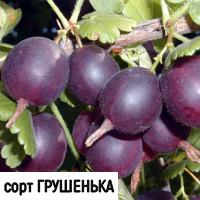 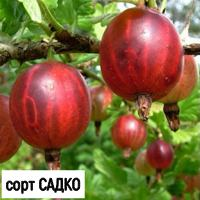 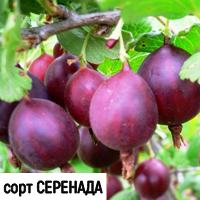 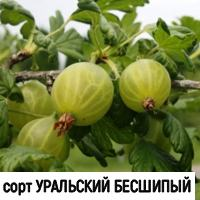 12
Ошибки при закладке ягодных насаждений (смородины, крыжовника, малины, жимолости)
ВЫБОР СОРТА МАЛИНЫ
Ремонтантные сорта
Летние сорта
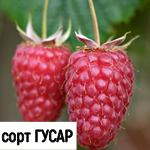 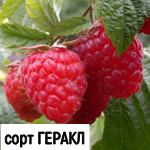 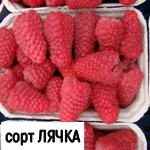 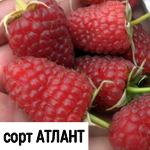 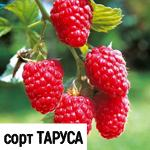 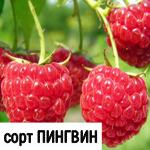 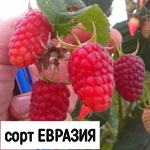 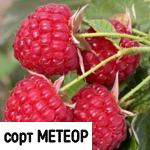 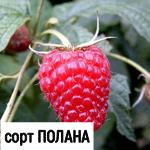 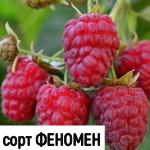 13
Ошибки при закладке ягодных насаждений (смородины, крыжовника, малины, жимолости)
ВЫБОР СОРТА КРАСНОЙ И БЕЛОЙ СМОРОДИНЫ
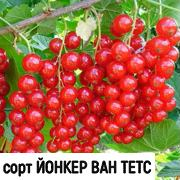 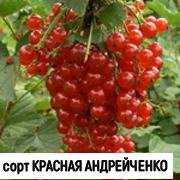 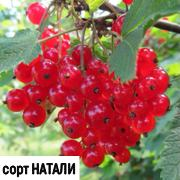 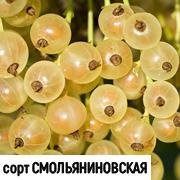 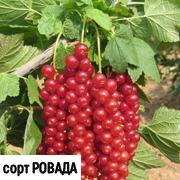 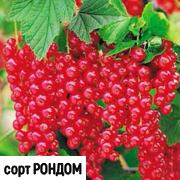 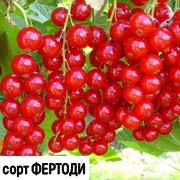 Ошибки при закладке ягодных насаждений (смородины, крыжовника, малины, жимолости)
14
ВЫБОР ТЕХНИКИ ДЛЯ УБОРКИ ЯГОДЫ
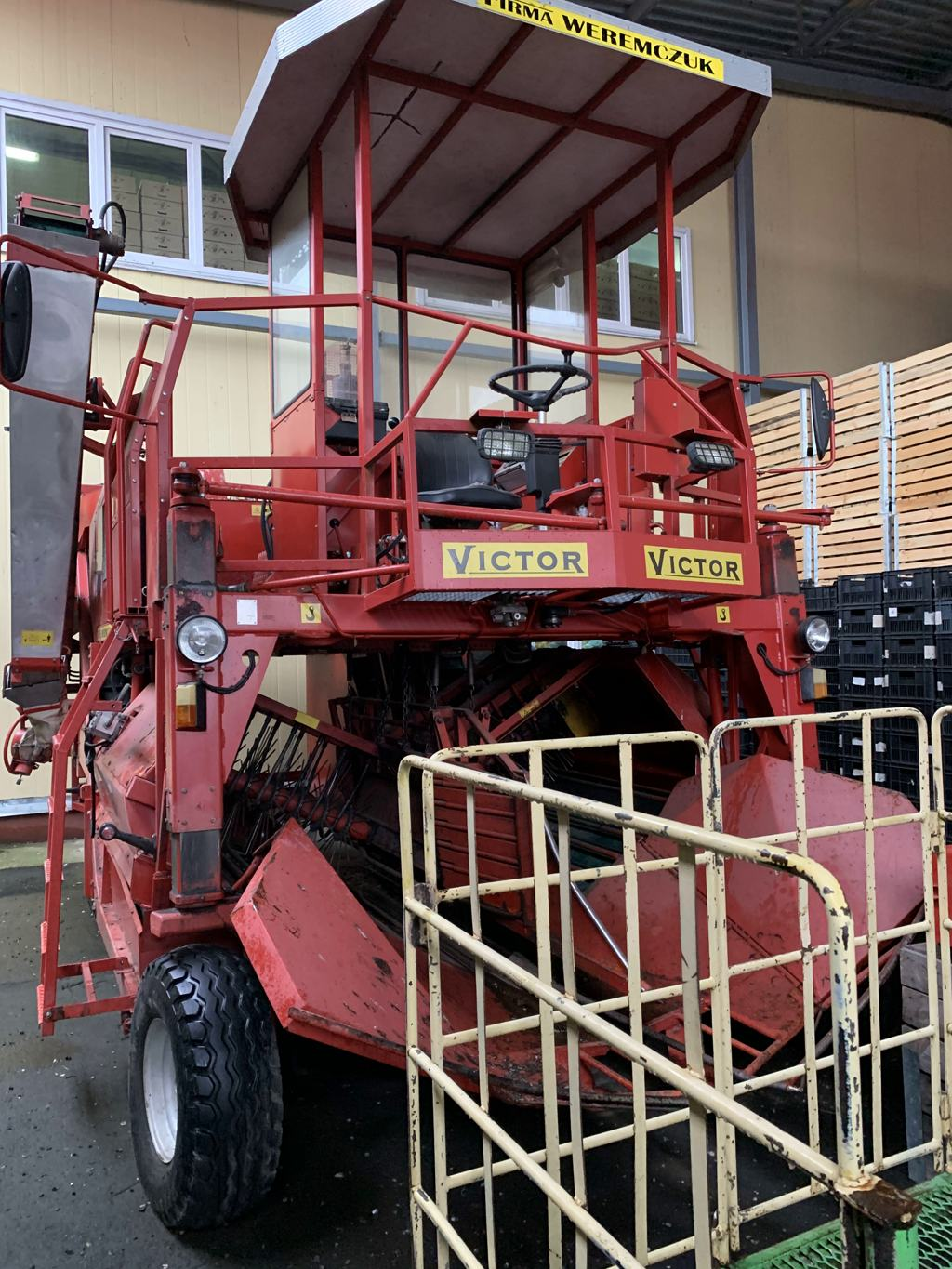 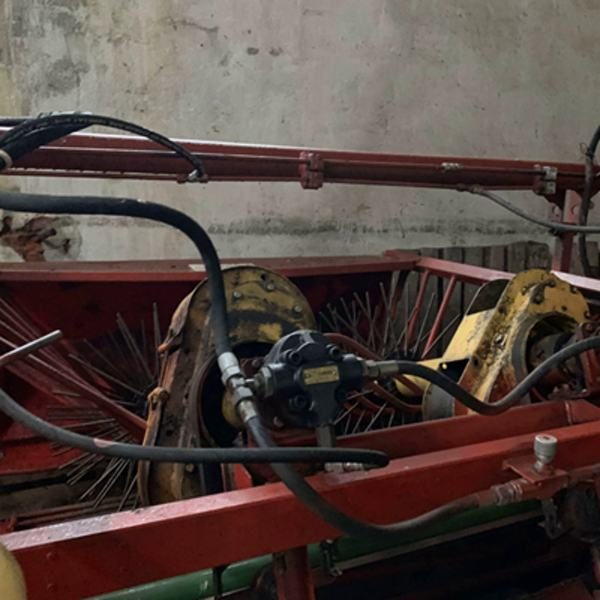 ПОЛУРЯДНЫЙ 
КОМБАЙН
ПОЛНОРЯДНЫЙ      
КОМБАЙН
ПОЛУРЯДНЫЙ  
КОМБАЙН
Ошибки при закладке ягодных насаждений (смородины, крыжовника, малины, жимолости)
15
ВЫБОР СОРТА ЖИМОЛОСТИ
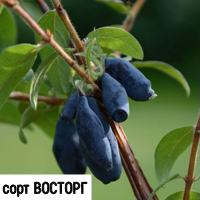 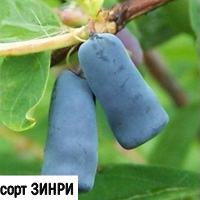 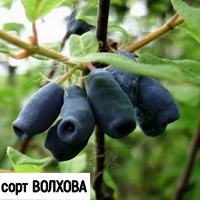 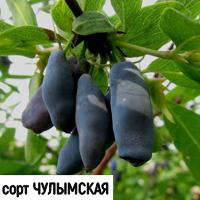 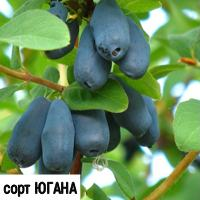 Ошибки при закладке ягодных насаждений (смородины, крыжовника, малины, жимолости)
16
ВЫБОР КАЧЕСТВЕННОГО  ПОСАДОЧНОГО МАТЕРИАЛА
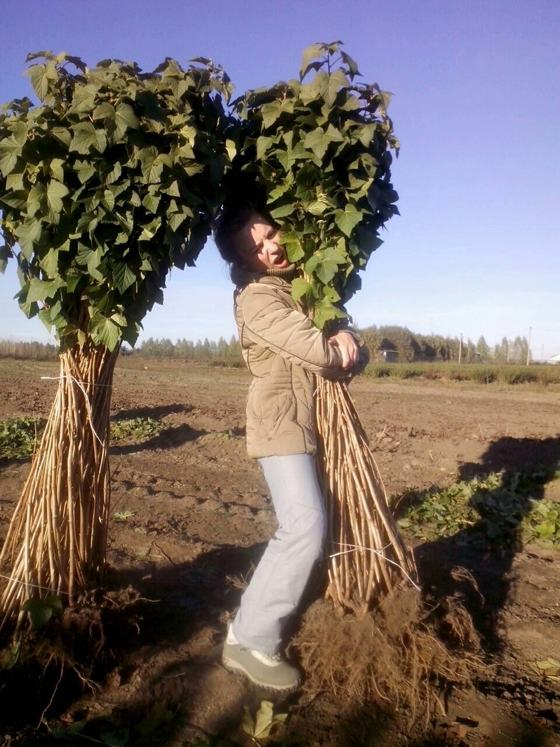 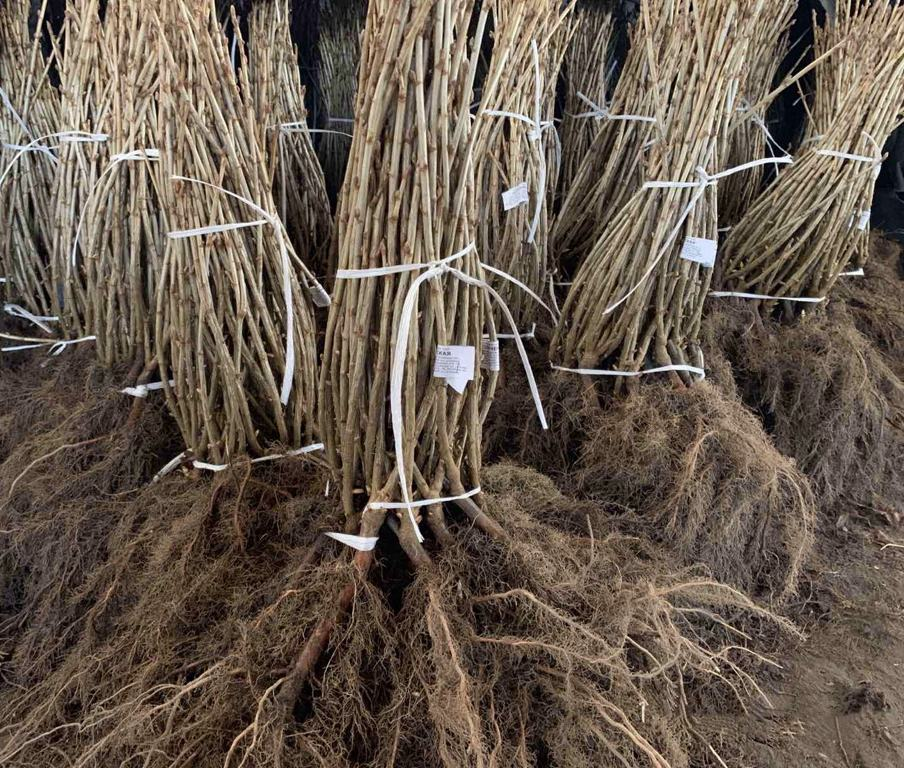 Ошибки при закладке ягодных насаждений (смородины, крыжовника, малины, жимолости)
17
Плантация крыжовника возрастом 14 лет
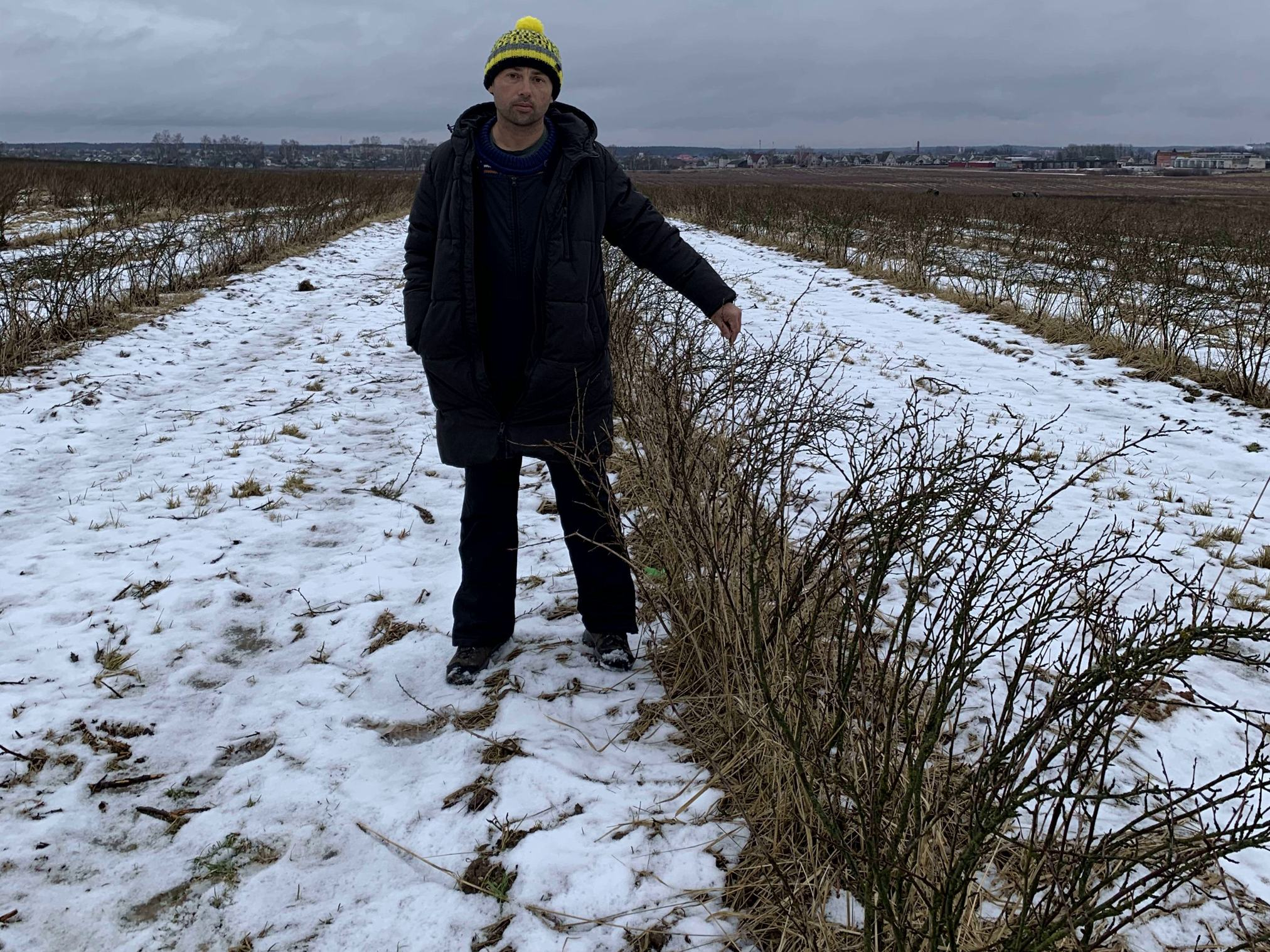 Ошибки при закладке ягодных насаждений (смородины, крыжовника, малины, жимолости)
18
Плантации возрастом 10 лет
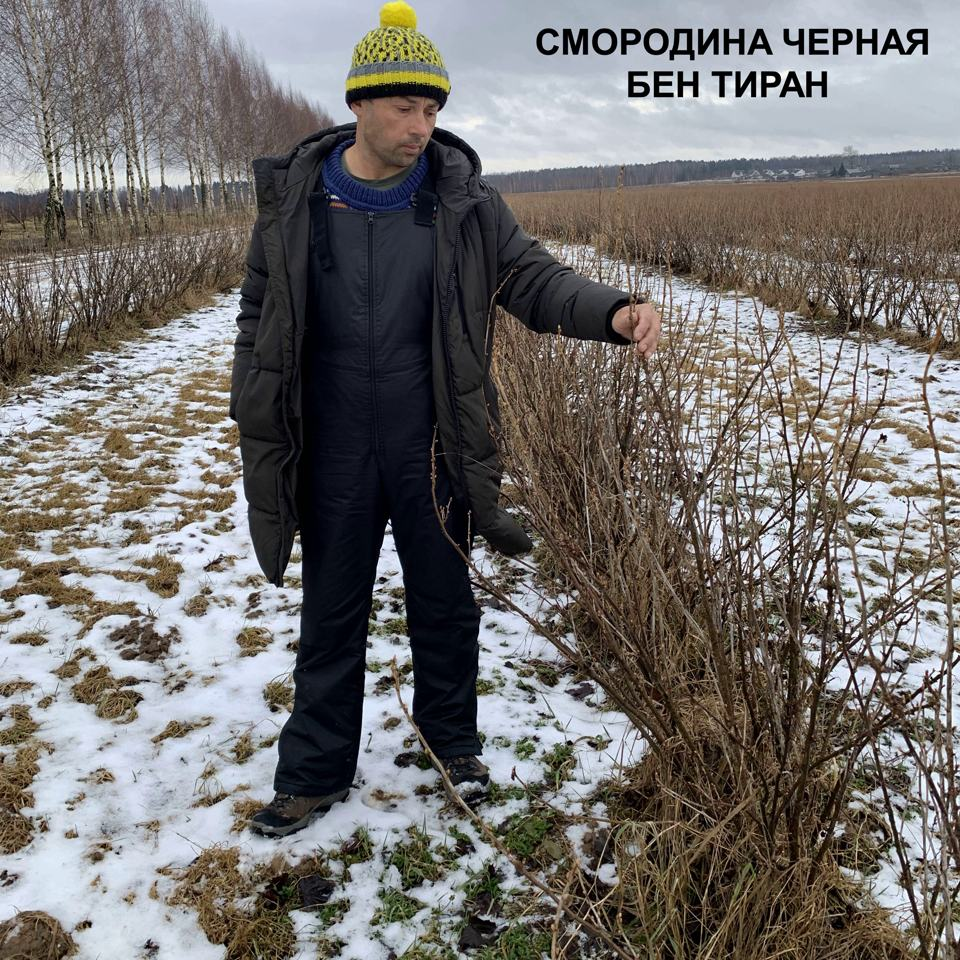 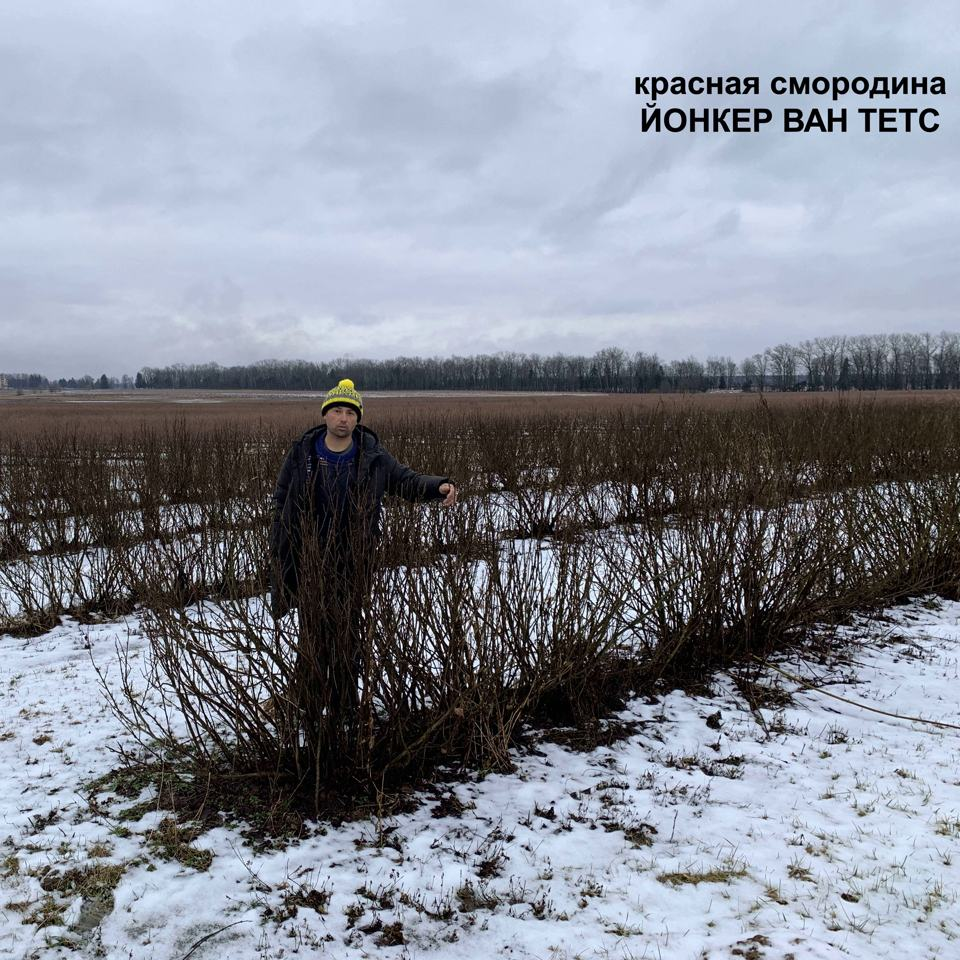 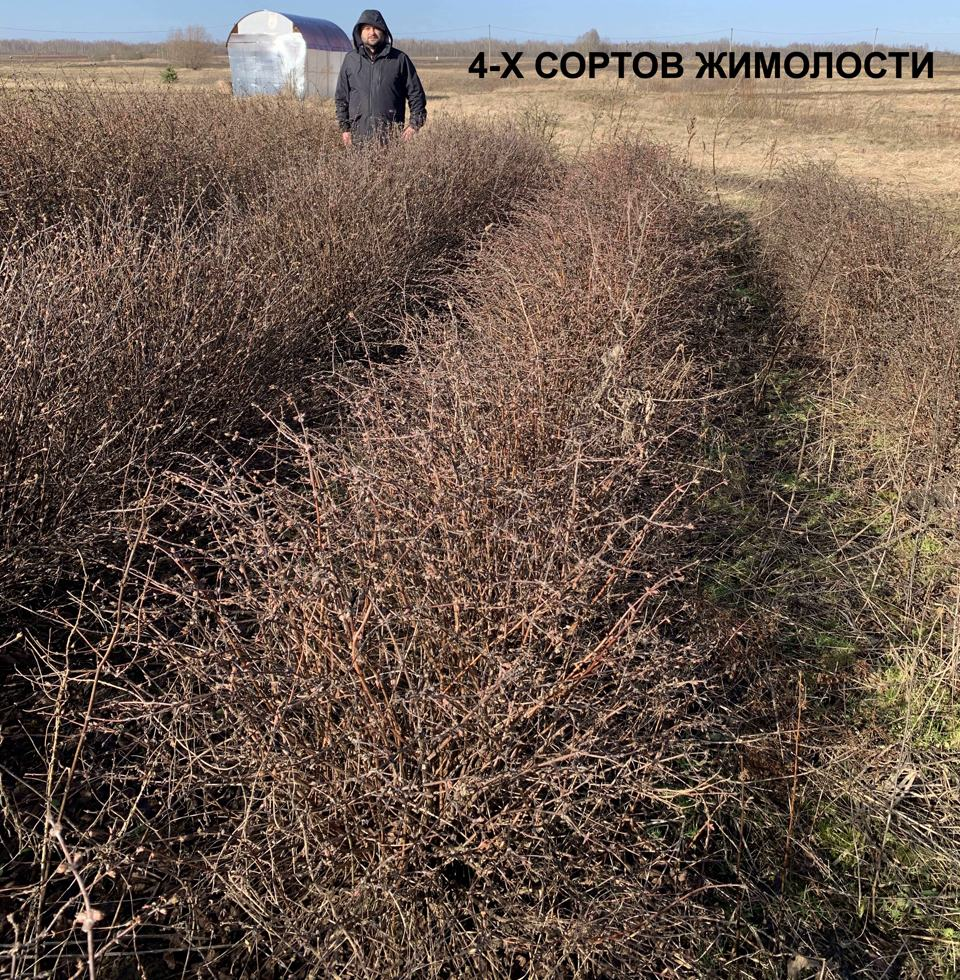 Ошибки при закладке ягодных насаждений (смородины, крыжовника, малины, жимолости)
19
Плантации возрастом 1 год
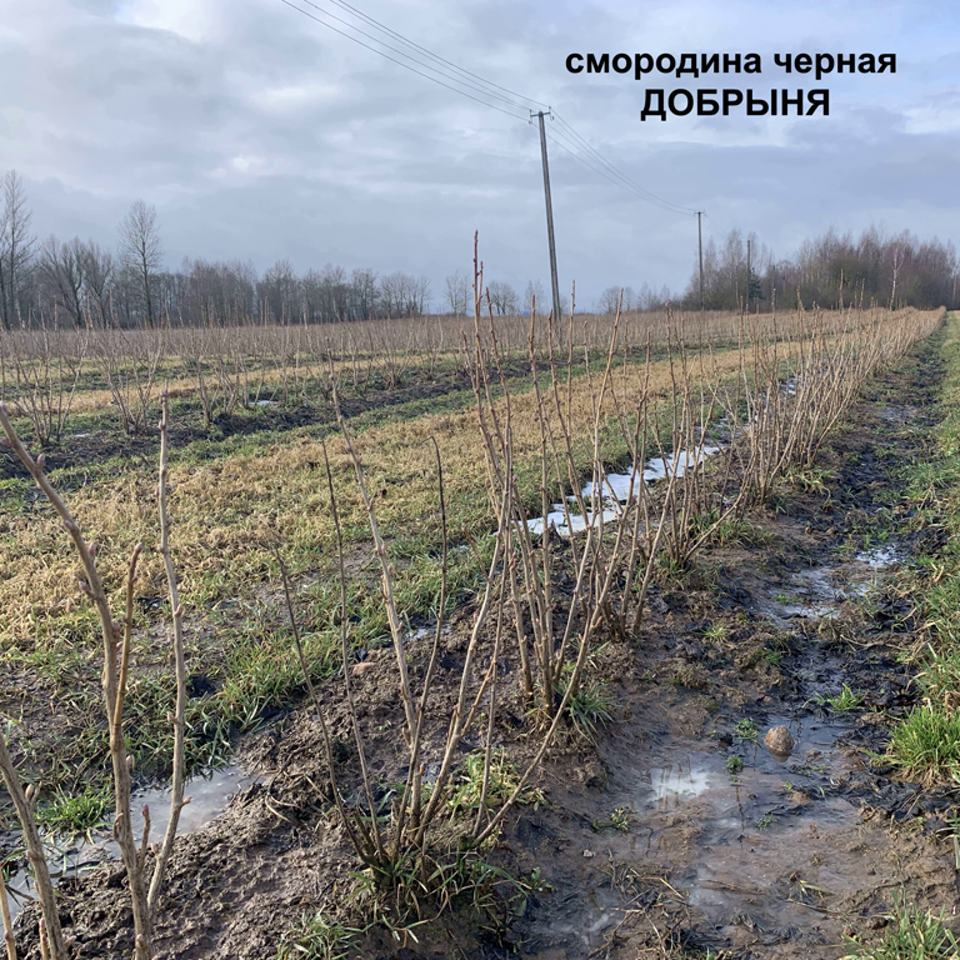 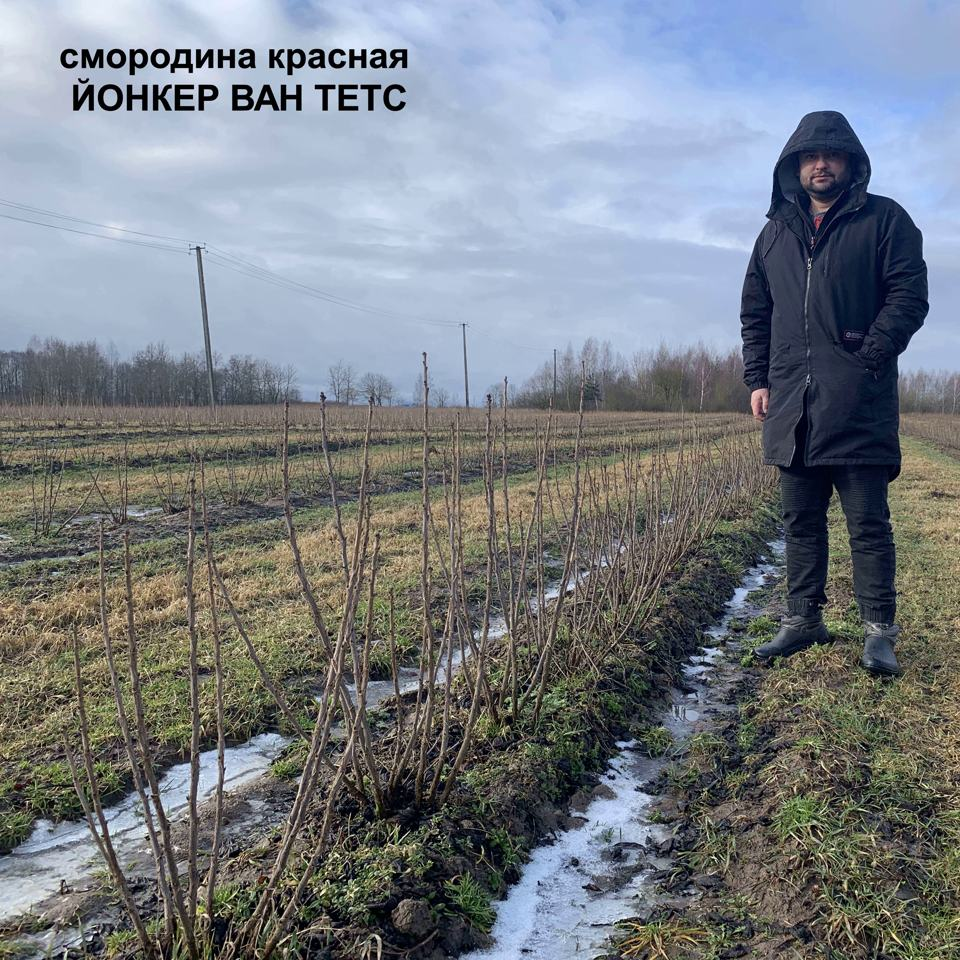 Ошибки при закладке ягодных насаждений (смородины, крыжовника, малины, жимолости)
20
Благодарю за внимание!
Помолейко Денис Александрович
+375297135811
www.plodopitomnik.by
plodopitomnik@tut.by
Ошибки при закладке ягодных насаждений (смородины, крыжовника, малины, жимолости)
21